21st Century Skills
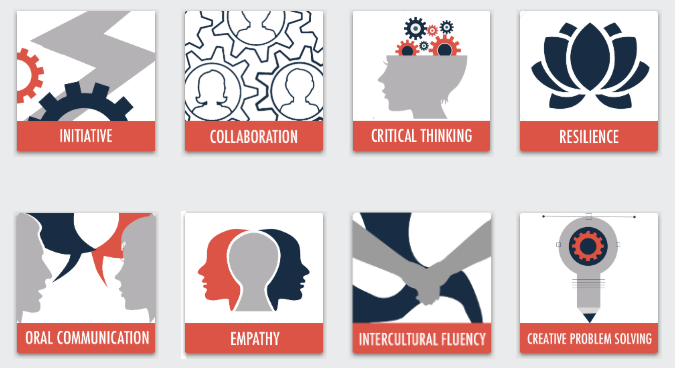 © 2020
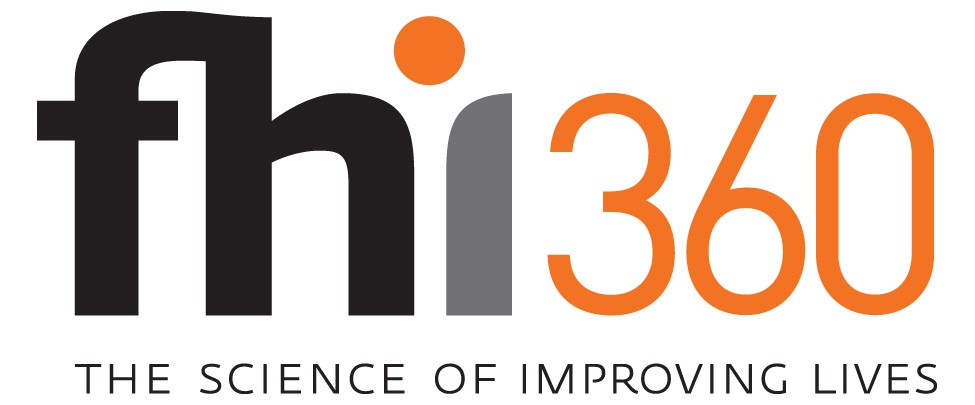 Initiative Model
Sub-Competency 1: Lead Without Title
	Motivating Others | Effective Leading | Sway Your Colleagues
Sub-Competency 2: Act as Catalyst
	Proactive | Growth Mindset | Petition
Sub-Competency 3: Demonstrate Self-Awareness
	Self-Awareness Exercises | Identifying Strengths & Weaknesses |             	Mind Mapping
Sub-Competency 4: Learn from Experience
	Mistakes | Celebrating Failure | Grit
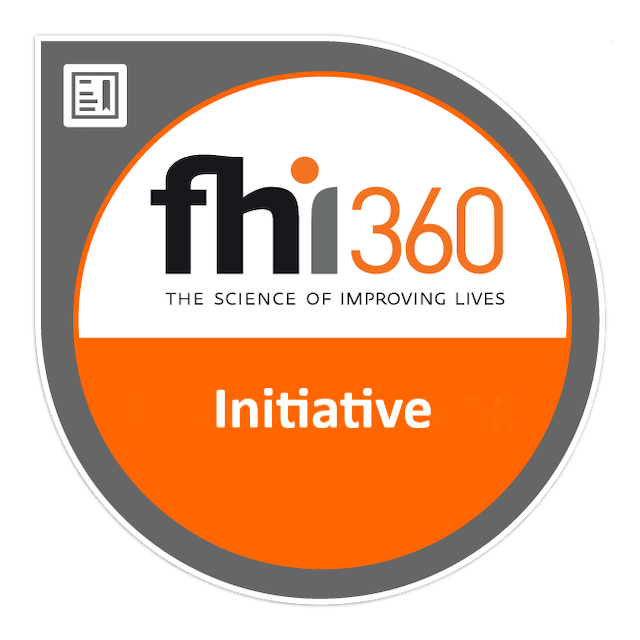 mistakes
Sub-Competency 2: Learn From Experience
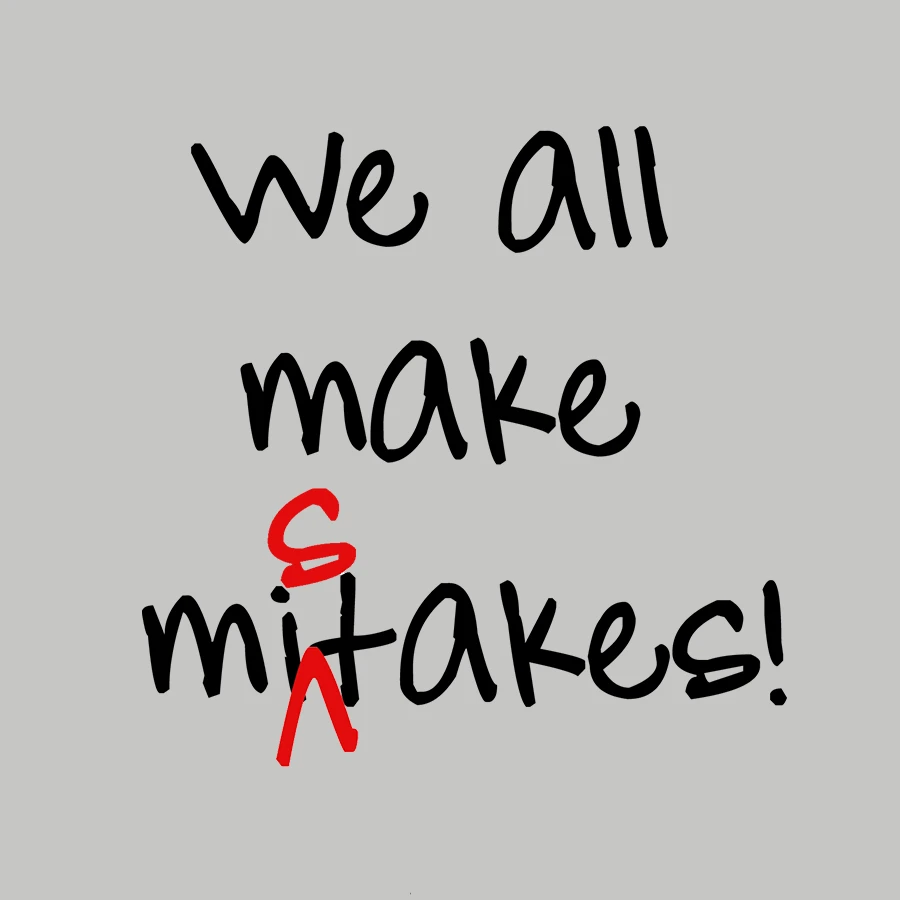 How do you identify your mistakes?
What constitutes a mistake?
What kinds of mistakes can you make?
How do you address your mistakes?
Do you own your mistakes?
How to learn & identify from your mistakesThe Four kinds of mistakes
[Speaker Notes: Distribute the “How to Learn and Identify from Your Mistakes” PDF article. 
Read and discuss. 

Source: Berkun, Scott (2011). How to Identify and Learn from Your Mistakes. Retrieved from https://lifehacker.com/how-to-identify-and-learn-from-your-mistakes-5863490.]
Learning from mistakes checklist
Accepting responsibility makes learning possible.
Don't equate making mistakes with being a mistake.
You can't change mistakes, but you can choose how to respond to them.
Growth starts when you can see room for improvement.
Work to understand why it happened and what the factors were.
What information could have helped avoid the mistake?
What small mistakes, in sequence, contributed to the bigger mistake?
Are there alternatives you should have considered but did not?
What kinds of changes are required to avoid making this mistake again? What kinds of change are difficult for you?
How do you think your behavior should/would change if you were in a similar situation again?
Work to understand the mistake until you can make fun of it (or not want to kill others that make fun).
Don't over-compensate: the next situation won't be the same as the last.
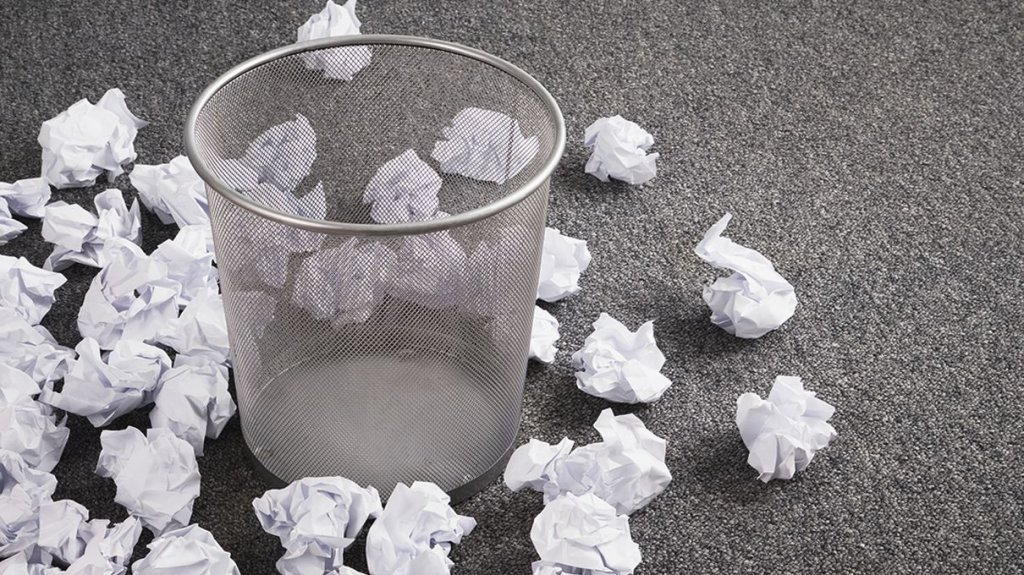 The failure toss
[Speaker Notes: Facilitator should refer to the “Failure Toss Facilitator Lesson Plan.” 
Implement activity with participants. 

Source: Downing, Skip. On Course Facilitator’s Manual: The Failure Toss. Retrieved from https://oncourseworkshop.com/life-long-learning/failure-toss/.]
Celebrating failure
Sub-Competency 4: Learn From Experience
The unexpected benefit of celebrating failure
[Speaker Notes: https://www.youtube.com/watch?v=2t13Rq4oc7A]
The failure lab
The failure lab
You can subscribe to the FAILURE LAB to learn more and hear stories of those celebrating their failure.
[Speaker Notes: https://www.youtube.com/watch?v=hWO9s_xgYm0]
Famous failures
Many success stories of famous people have only occurred through great persistence, after many setbacks and failures. 
Albert Einstein
The failure: His teachers called him ‘slow.’ He didn’t learn to speak English until he was seven years old. 
The success: He won the Nobel Prize for physics. 
Colonel Sanders 
The failure: Now a famous KFC fried chicken recipe, Sanders’ recipe was rejected 1008 times before a restaurant accepted it and began making fried chicken. 
The success: KFC is a worldwide brand, making billions of dollars a year. 
Oprah Winfrey 
The failure: Oprah was fired from her first TV job and told she was ‘unsuitable’ for television. 
The success: She became a billionaire through her popular talk show and television network.
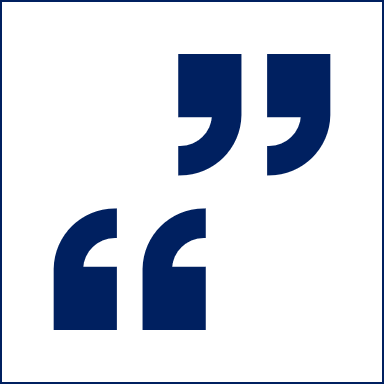 [Speaker Notes: Source: Reach Out (2020). Embracing the F Word: Using Failure to Build Resilience and Motivation. Retrieved from http://about.au.reachout.com/wp-content/uploads/2015/08/ReachOut_Embracing-the-F-Word_Web.pdf.]
Famous failures
J.K. Rowling 
The failure: Her Harry Potter books were rejected by 12 publishers. 
The success: Rowling created Harry Potter, now estimated to be worth $15 billion. 
Elvis Presley 
The failure:  After a performance, the concert manager told him he would be better off returning to his old job of driving trucks. 
The success: Elvis is one of the most famous singers of all time. 
Failure in science 
Science and experimenting are all about trying something out. If something works, great. But we can probably do it even better. 
Failing is a vital part of science. Scientists are constantly developing theories to explain how something happens or to try to solve a problem. 
If a theory ‘fails,’ this can often be a good thing. So failures are not even considered as such. They are called experiments!
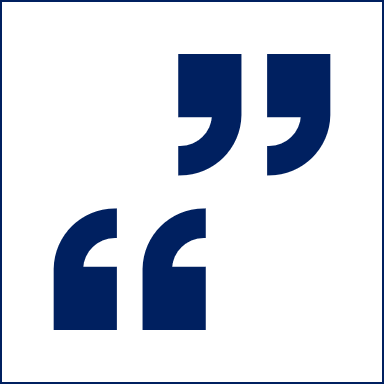 [Speaker Notes: Source: Reach Out (2020). Embracing the F Word: Using Failure to Build Resilience and Motivation. Retrieved from http://about.au.reachout.com/wp-content/uploads/2015/08/ReachOut_Embracing-the-F-Word_Web.pdf.]
Embracing the f word
Celebrating my failures & moving forward
[Speaker Notes: Distribute the “Failure Worksheet” Microsoft Word handout.
Ask participants to complete the worksheet.
In small groups or as a class, have each students share his or identified failure and how it will make them more resilient.]
GRIT
Sub-Competency 4: Learn From Experience
When you think of success, what is the one quality you think you need?Why?
[Speaker Notes: Using a flipchart, record the participants’ responses to the posed question. 
Discuss and reflect.]
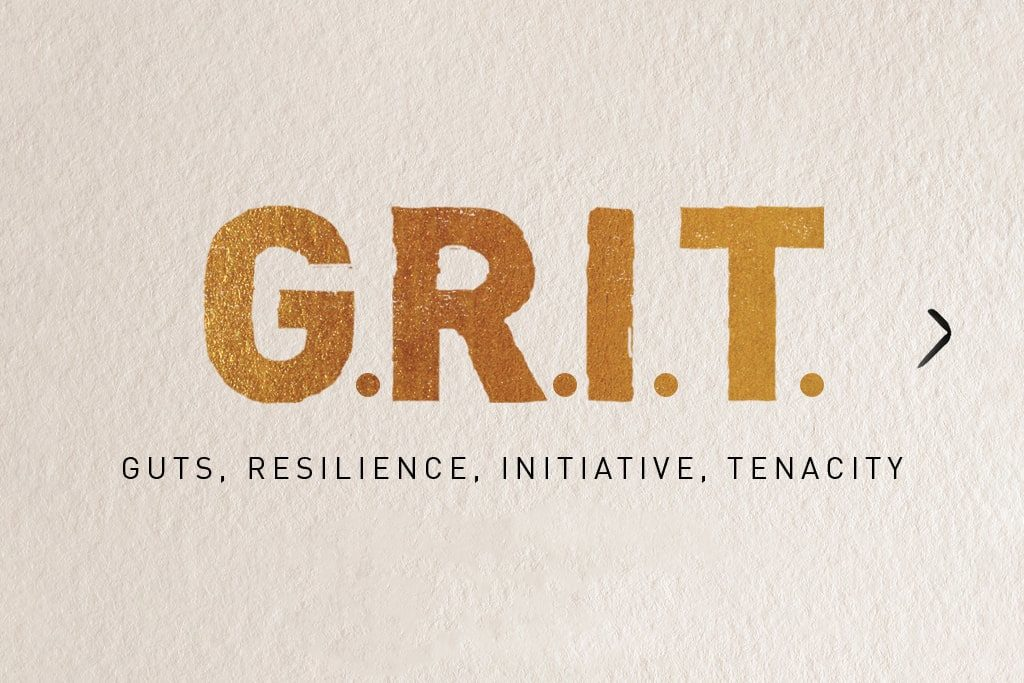 The one quality you need to take initiative & Succeed
[Speaker Notes: Distribute “Why Grit Is More Important Than IQ When You're Trying To Become Successful” PDF article.
Read and discuss.

Source: Quast, Lisa (2017). Why Grit Is More Important Than IQ When You're Trying To Become Successful. Retrieved from https://www.forbes.com/sites/lisaquast/2017/03/06/why-grit-is-more-important-than-iq-when-youre-trying-to-become-successful/#69aadb187e45]
The power of passion & perseverance
[Speaker Notes: https://www.youtube.com/watch?v=H14bBuluwB8]
The grit scale
[Speaker Notes: Distribute the “Grit Scale” PDF worksheet.
Have participants complete the worksheet and score their responses. 

Source: Ducksworth, A.L & Quinn, PD (2009). Development and Validation of the Short Grit Scale. Retrieved from http://www.sjdm.org/dmidi/files/Grit-8-item.pdf]
Signs you have the grit you need to succeed
[Speaker Notes: Distribute the “15 Signs You Have the Grit You Need to Succeed” PDF article.
Read and discuss. 

Source: Daskal, Lolly. 15 Signs You Have the Grit You Need to Succeed. Retrieved from https://www.inc.com/lolly-daskal/15-signs-you-have-the-grit-you-need-to-succeed.html]
GRIT
[Speaker Notes: https://www.youtube.com/watch?v=vzle_Puyg5o&vl=en]
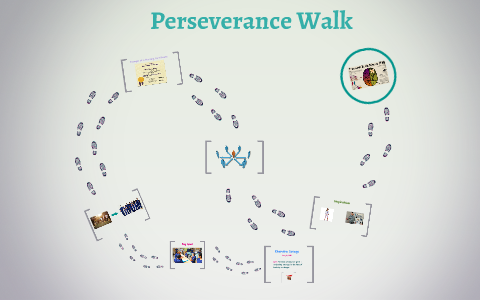 The perseverance walk
[Speaker Notes: Distribute the “Grit: The Perseverance Walk” PDF handout.
Have each participant complete the activity in the handout.
This activity will be used to assess competency for this unit. 

Source: Lyon, Amy (ND). A Bit of Grit. Retrieved from https://www.edutopia.org/sites/default/files/pdfs/rmr/edutopia-rsrchmaderelevant-grit-perseverance-walkworksheet.pdf]
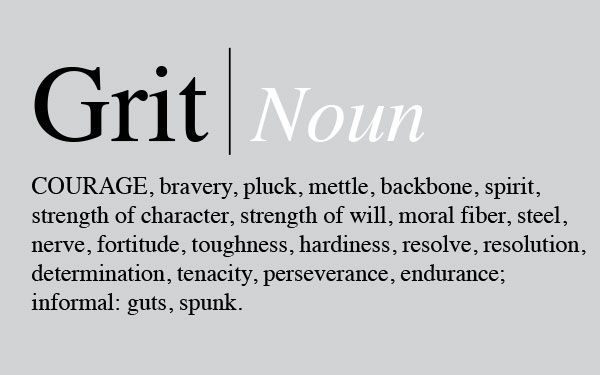 Thoughts and Reflections?